Mapping the journey of chocolate
FAIRTRADE FORTNIGHT 
22 FEBRUARY – 8 MARCH 2021
Everything you buy, every T-shirt, every pen, every bar of chocolate, has a story.
Mapping the journey of chocolate
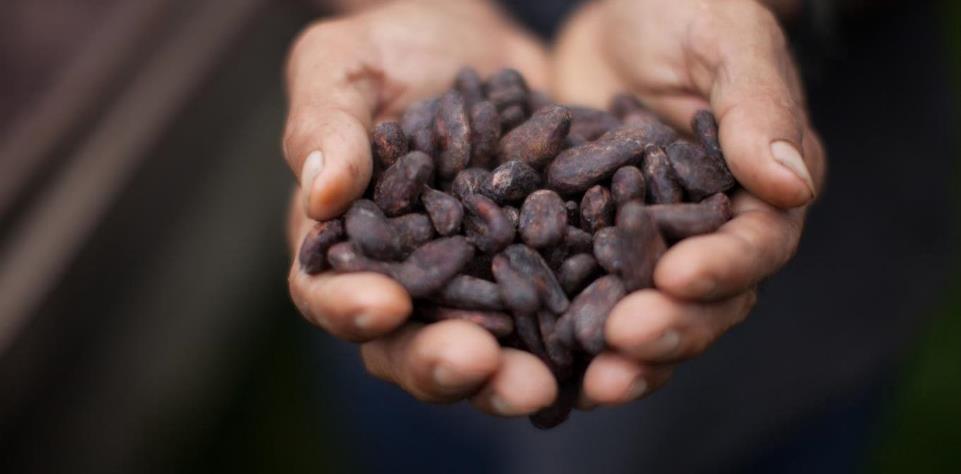 Where does it come from?
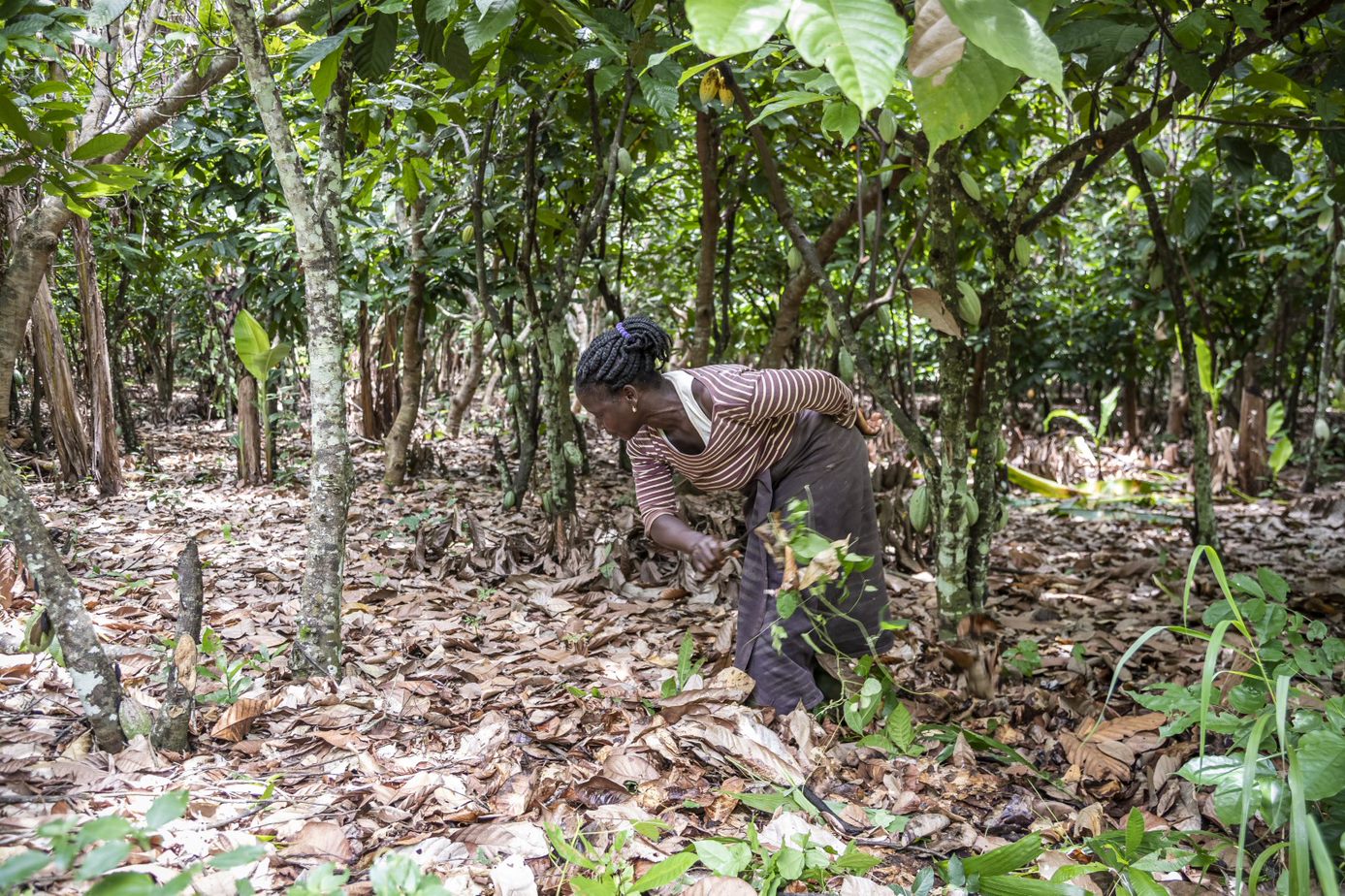 [Speaker Notes: I think the title of this needs to be more about incomes – maybe something like 'the reality of farmer poverty' or similar.. I like the layout here.]
Where does it come from?
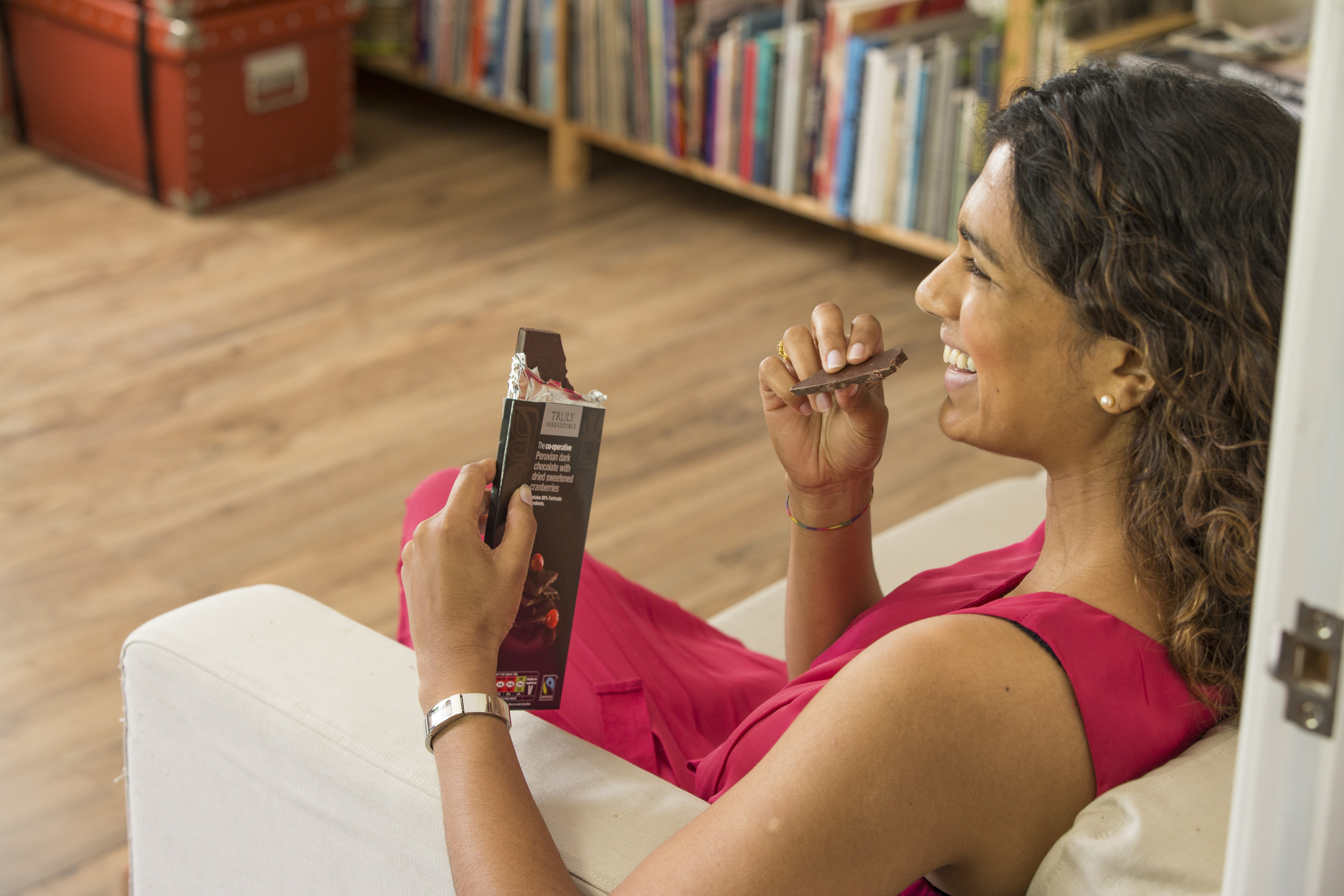 Your choices make a difference